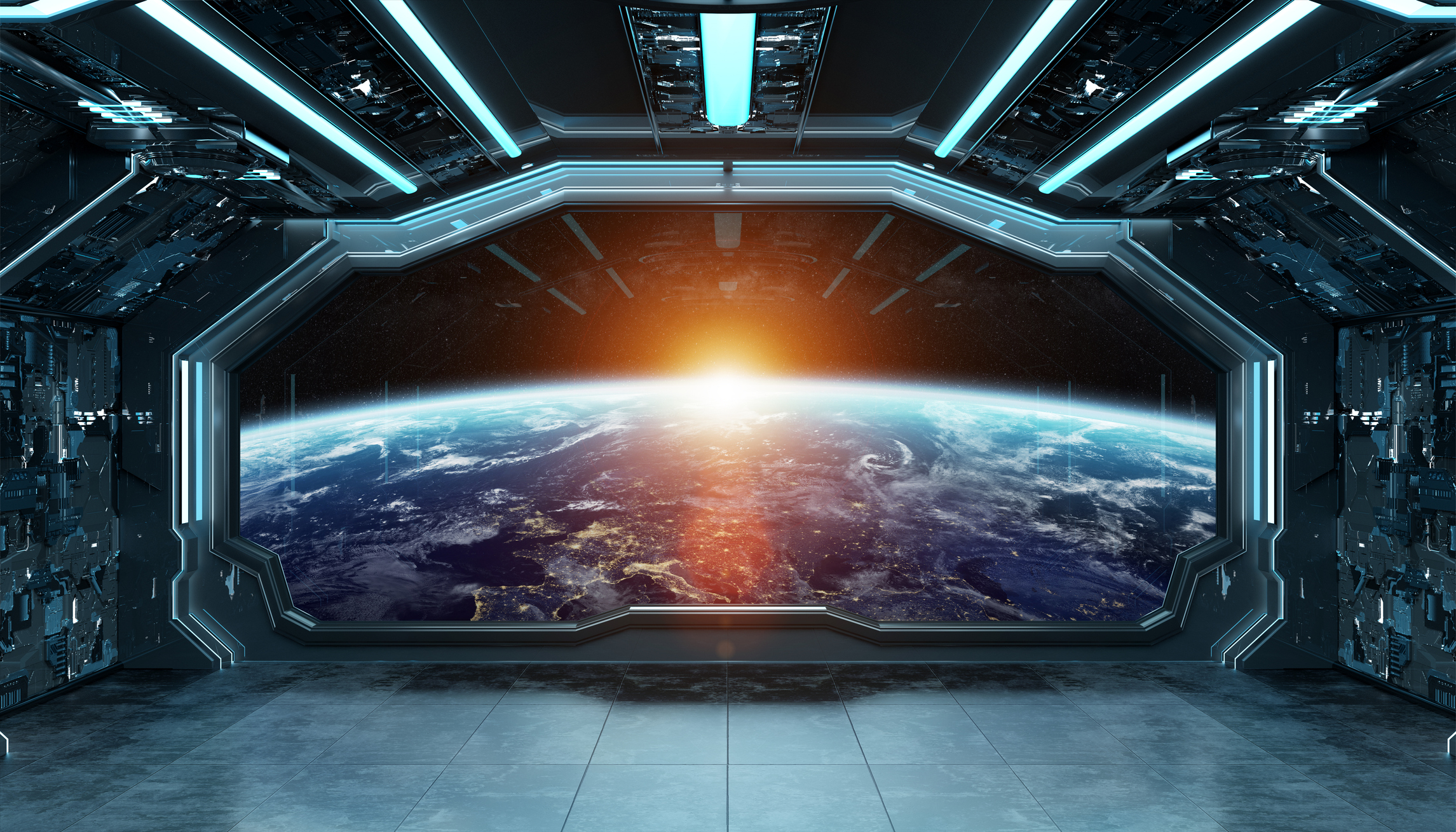 Housing Protections for Survivors
From Kentucky…and beyond!
Domestic violence by its nature occurs behind closed doors—in our homes, in our neighborhoods, in our communities. 

Every initial conversation with a survivor of domestic violence, sexual assault, or stalking should include a safety plan. That plan should (almost always) include the advice to change their locks.
Why am I here?
The Language We Use
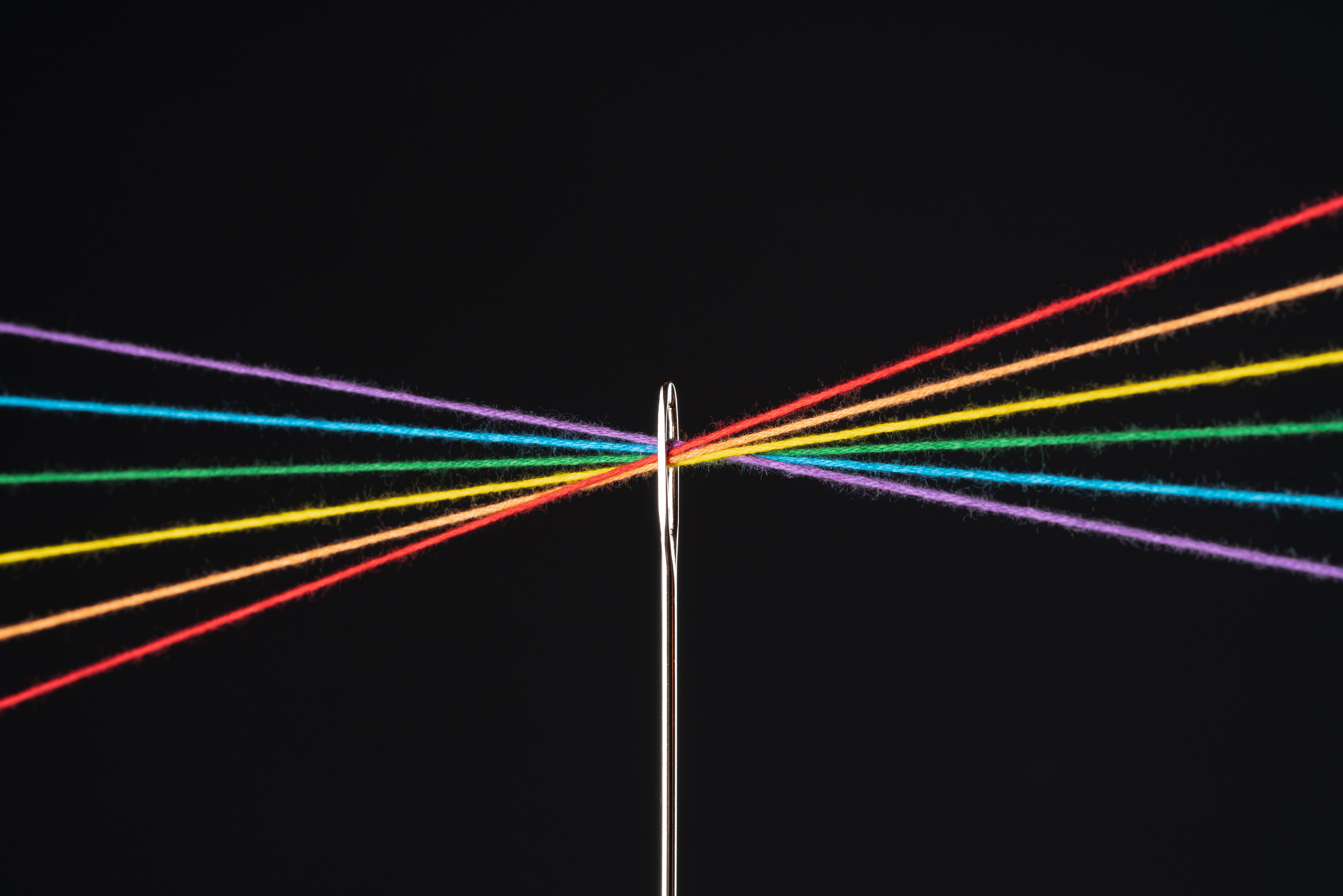 Whether we refer to domestic violence or intimate partner violence, we must understand and acknowledge that victims come in all shapes, sizes, sexes, and genders—along with living situations.
Federal Coverage
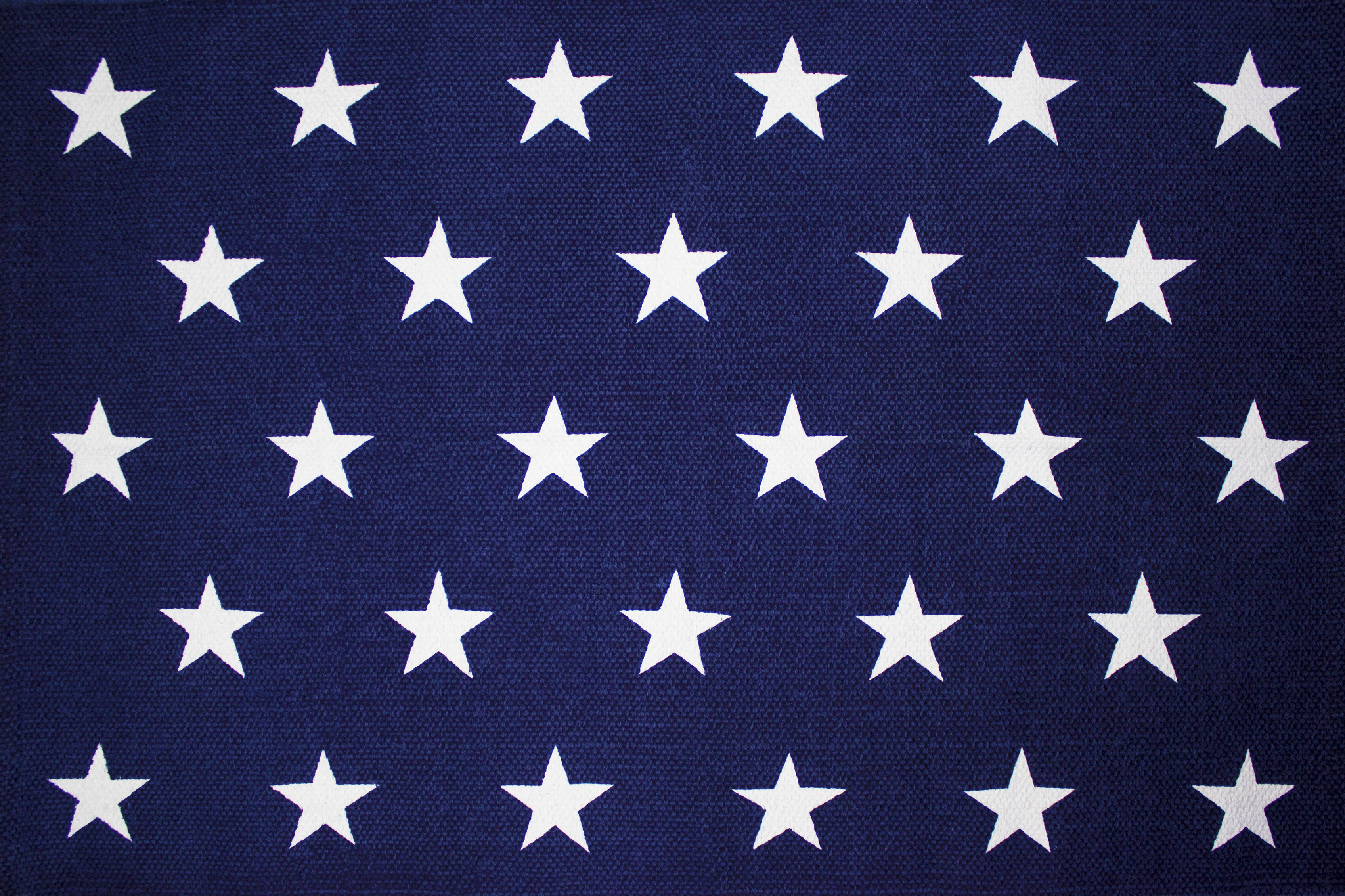 VAWA covers those in public housing, Section 8, 202, 811, 221(d)(3), HOME (Investment Partnership Program), HOPWA (Housing Opportunities for Person With Aids), Housing Trust Fund, McKinney-Vento Act Homeless Programs, Rural Development, Multifamily, Low Income Housing Tax Credit, Veterans Housing, and others.
How to use VAWA
Self-certification form (FORM HUD-5382) https://www.hud.gov/sites/documents/5382.docx
Letter from victim service provider who assisted with the violence
Police report, Court record, or administrative record
Protections
Bad credit


Rental history


Criminal history
Additional Protections
The voucher moves with the survivor
Emergency Transfer Request (imminent harm required or w/i 90 days of a sexual assault) 
If they aren’t on the lease, they have 90 days (or before the lease is up) to prove eligibility to be on the lease
Information they give the housing provider can only be shared if they agree in writing, if it is needed to evict the abuser, or disclosure is required by law
Cons
Can be evicted for reasons other than domestic violence
Actual and imminent threat eviction
	Real physical danger
	Immediate
	Result is imminent harm
		NO OTHER OPTIONS
Other party *may* lose housing if you seek a protective order against them (See 24 C.F.R. 982.553(c) in the Green Book)
	Workaround: Protective order without a finding?
Survivors must have a protective order to be eligible for protections
Meanwhile, in Kentucky...
Protections
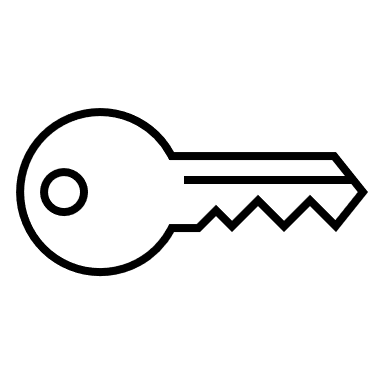 Survivors can’t be evicted or denied a lease or rental agreement due to a protective order or having a minor with a protective order
They can change their locks (IF they tell their landlord). The lock can be rekeyed or replaced with one as good or better at their expense. The landlord must receive a key if requested, and the landlord can refuse to provide that to the other party even if on the agreement
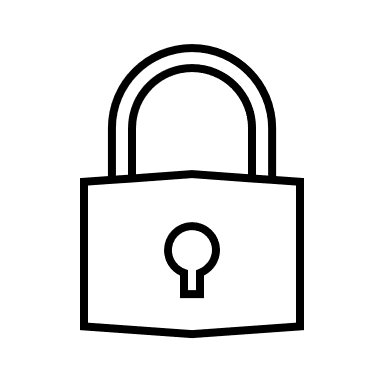 Wait, there’s more!
Survivors should NOT
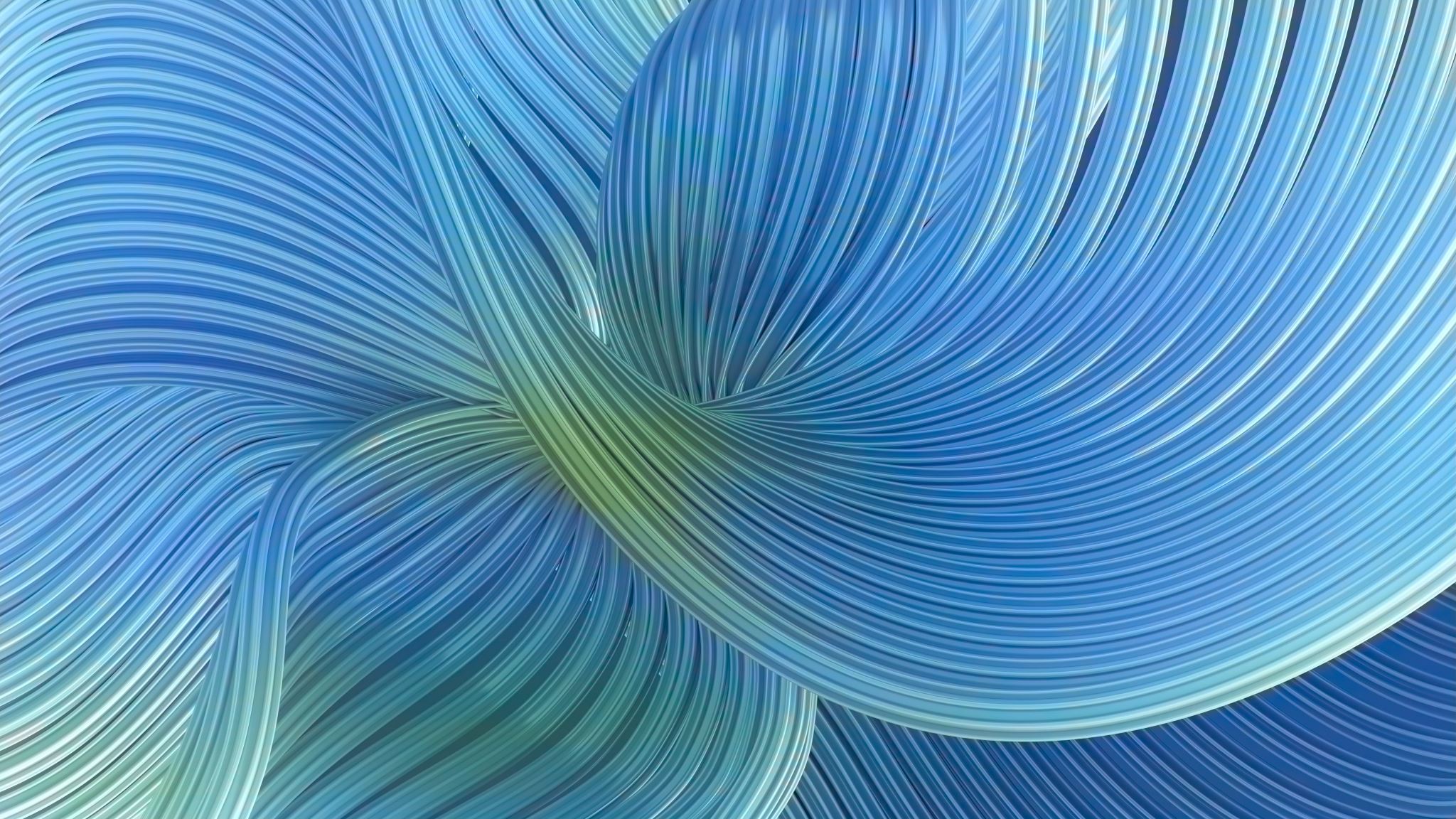 Special Cases
IS ALL THIS INFORMATION IN ONE HANDOUT?
YES!

https://www.ardfky.org/sites/ardfky.org/files/Safe%20and%20Sound_2023_0.pdf